Motivasjon – Mestring - MuligheterUngdomstrinnetMelding til Stortinget nr. 22 (2010-2011)
Kunnskapsminister Kristin Halvorsen
29. april 2011
Melding til Stortinget..
…med ny kurs for ungdomstrinnet
Bedre læringsmiljø
”Enig” (helt+litt)
”Helt enig”
Kilde: Nova 2011
Bedre resultater
Men fallende motivasjon
Kilde: Elevundersøkelsen 2010
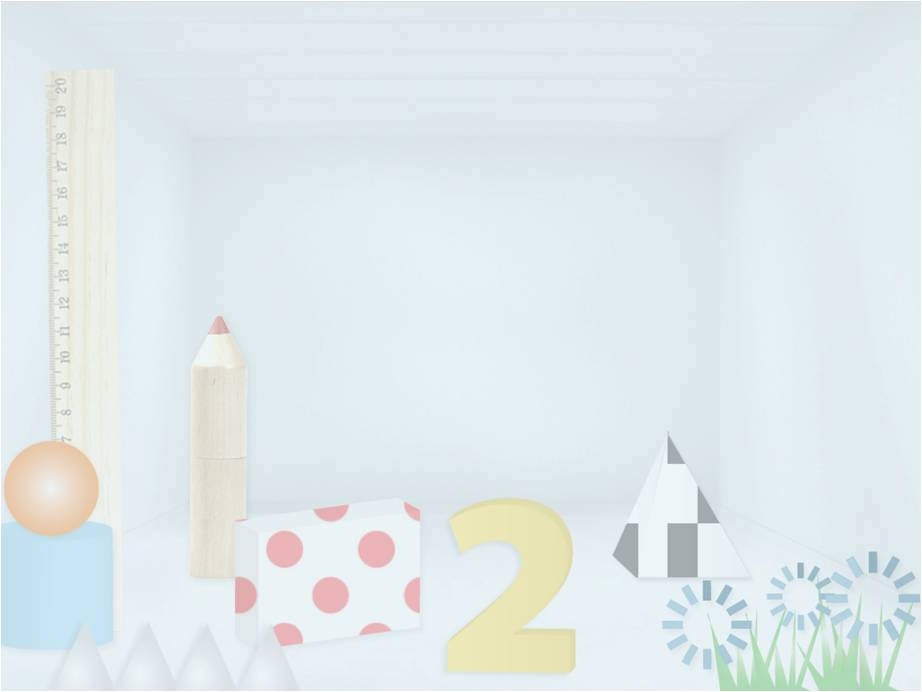 Felles skole – variasjon, ikke sortering
Fellesskole med økt mangfold og variasjon 
Nei til sortering gjennom fast nivåinndeling
Mer praktisk, variert og med flere valg for alle
Ikke tidlig spesialisering som stenger veier videre 
	
En moderne fellesskole styrker
Læring: Elevene bidrar til hverandres læring 
Læringsmiljø: Elevene lærer å møte forskjellighet
Sosial utjevning: Alle møtes med høye forventninger
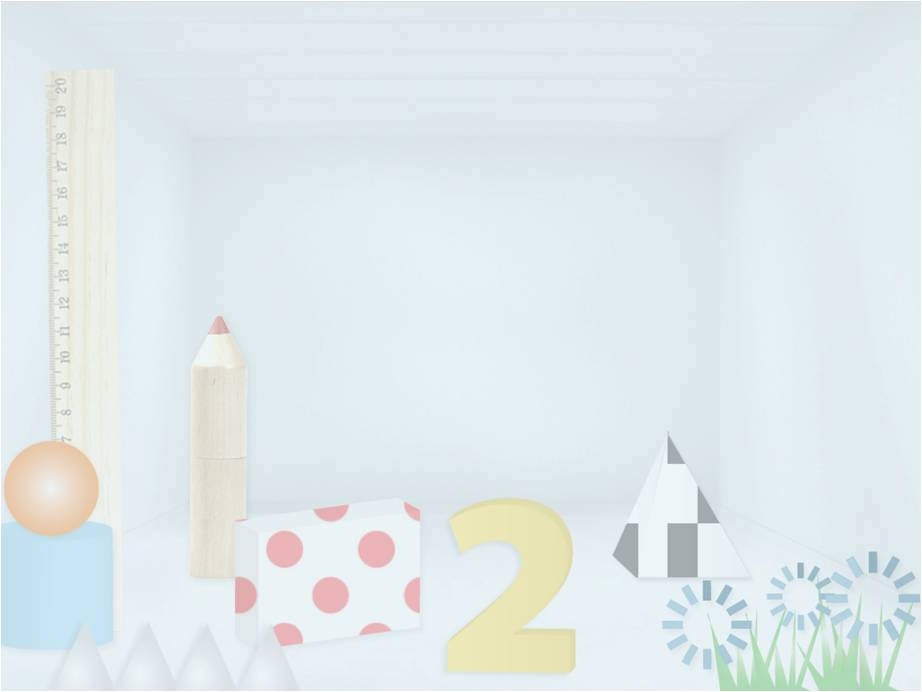 Motivasjon – Mestring – Muligheter gjennom…
Større valgfrihet
Bedre og mer praktisk opplæring
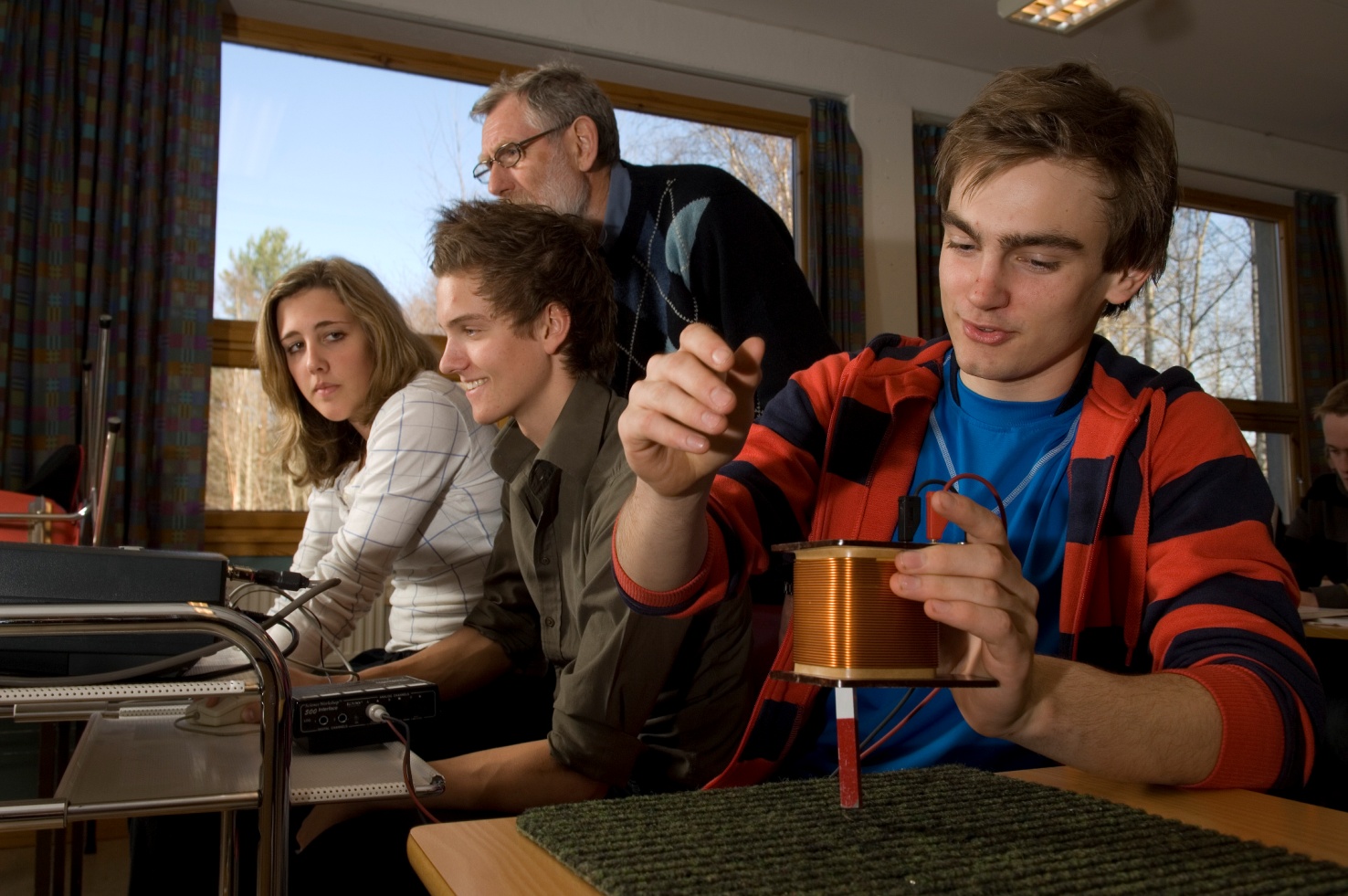 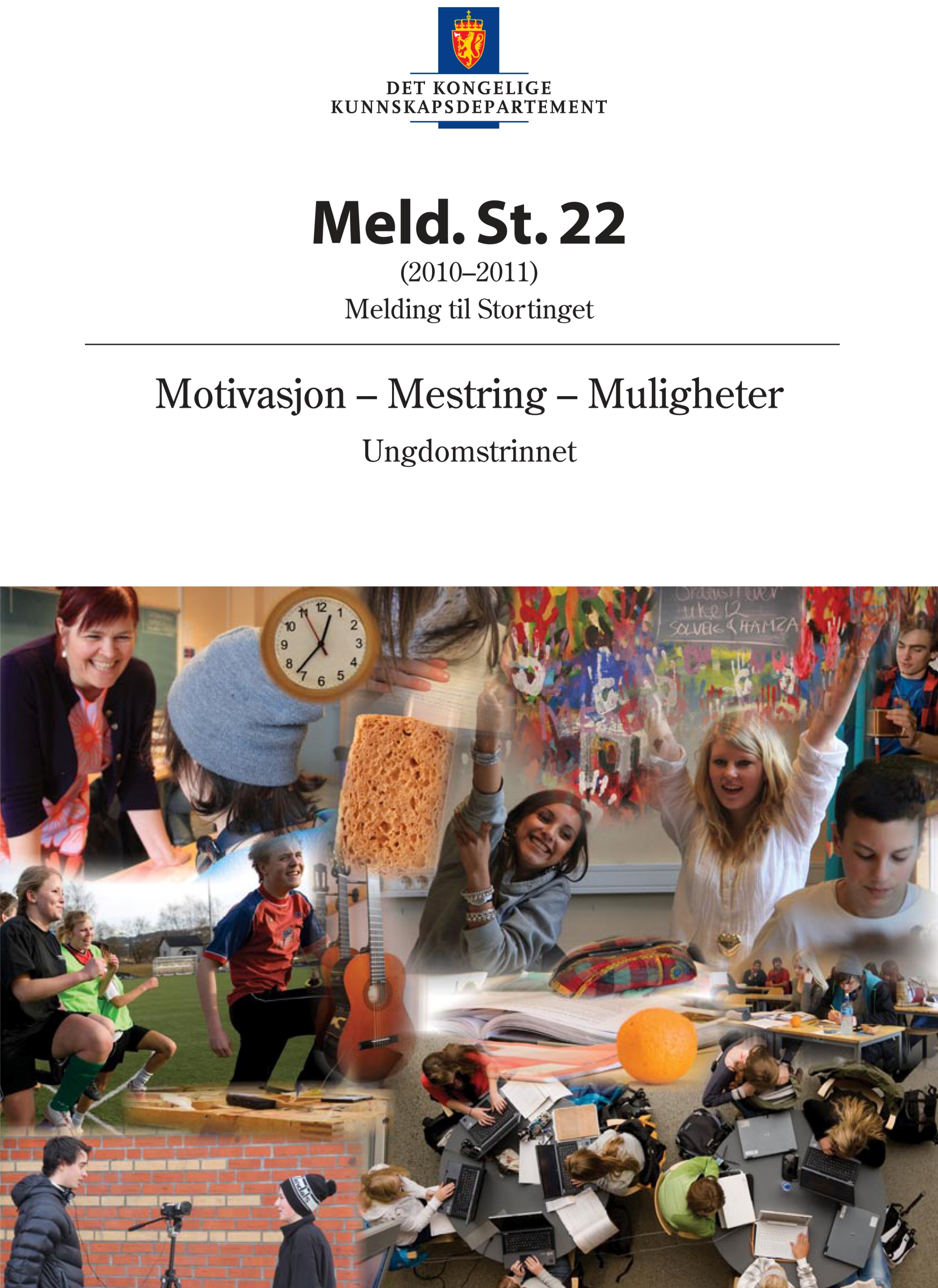 Innføring av valgfag
1 ½ time valgfag i uka pr trinn    (4 ½ uketime totalt)

 Gradvis innfasing  2012- 2014

 ½ time er ny tid, 1 time er omdisponering av eksisterende timer

 Utvikling av 10-12 ulike valgfag
Elevrådsarbeid og elevmedvirkning
Ikke lenger eget fag
 
Elevenes mulighet til elevrådsarbeid i skoletiden forskriftsfestes

Veiledningsmateriell i elevmedvirkning og demokratiforståelse
Økt fleksibilitet
Større frihet til skolene
lokale faglige prioriteringer

Fag- og timefordelingen endres
frigjøring av tid 

Åpner for variasjon og tilpasset opplæring
Valgfag
Fleksibilitet
Arbeidsmåter
Mer praktisk og relevant
Bedre og mer praktisk opplæring
…i alle fag

Skolebasert program i klasseledelse 
	– alle skoler 2012 – 2016

Kamp mot matteangst

Forsterket lesesatsing (gutter)
Bedre og mer praktisk opplæring
Fag på høyere nivå
Nettbaserte løsninger
Elevmedvirkning - forskrift
Nasjonale sentre bidrar
…i alle fag (forts.)

Arbeidslivsfaget frivillig fra 2012
Praktiske og estetiske fag
Kroppsøving
Ny GIV!
Færre elever per lærer…
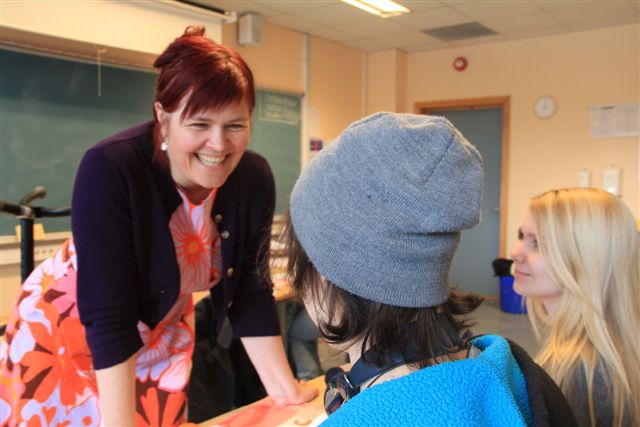 Regulering varslet i forslag til budsjett for 2011

 Høringsnotat om ressursnorm varsles i meldinga
Strategi for gjennomføringi dialog med kommunene, skoleledere, lærere, elever, foreldre
Bedre samordning

Tydelig formidling av prioriterte mål

Klar rolleforståelse og ansvarsfordeling

Utvikling av lokal kapasitet og støtte
Motivasjon – Mestring - MuligheterUngdomstrinnetMelding til Stortinget nr. 22 (2010-2011)
Kunnskapsminister Kristin Halvorsen
29. april 2011